ΤΜΗΜΑ ΝΟΜΙΚΗΣΤΟΜΕΑΣ ΔΙΕΘΝΩΝ ΣΠΟΥΔΩΝ
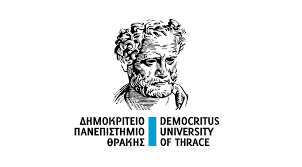 ΔΙΚΑΙΟ ΕΥΡΩΠΑΪΚΗΣ ΕΝΩΣΗΣ Ι

Το Δικαστήριο της Ε.Ε. 
(ά. 19 ΣΕΕ, 
ά. 251 – 257 ΣΛΕΕ)


Β. Τζώρτζη
Ειδική Επιστήμονας
Λόγοι σύστασης
1. Για να έχει διάρκεια μια έννομη τάξη είναι απαραίτητο οι κανόνες της να επιτηρούνται από ανεξάρτητη εξουσία.
2.  Εάν ο έλεγχος των κοινών κανόνων είχε ανατεθεί στα εθνικά δικαστήρια, οι κανόνες αυτοί θα ερμηνεύονταν και θα εφαρμόζονταν από κράτος σε κράτος με διαφορετικό τρόπο. Έτσι, η ενιαία εφαρμογή του δικαίου της Ε.Ε. σε όλα τα κ-μ θα ήταν προβληματική.
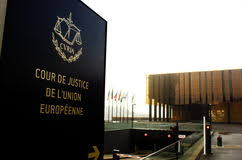 Αποστολή
να εξασφαλίζει "την τήρηση του δικαίου κατά την ερμηνεία και την εφαρμογή" των Συνθηκών.


ασκεί την ανώτατη και συγχρόνως αποκλειστική δικαστική εξουσία σε όλα τα ζητήματα του δικαίου της Ένωση
Έδρα
Λουξεμβούργο 

ΠΡΟΣΟΧΗ:
Δεν πρέπει να συγχέεται με ΕΔΔΑ (Στρασβούργο)
ή
ΔΔΔ (Χάγη)
ΔΕΕ: καθήκοντα
ελέγχει τη νομιμότητα των πράξεων των οργάνων της Ε.Ε.,

φροντίζει για την εκ μέρους των κρατών μελών και των ιδιωτών τήρηση των απορεουσών από τις Συνθήκες υποχρεώσεών τους,

ερμηνεύει το δίκαιο της Ένωσης κατόπιν υποβολής αίτησης εκ μέρους των εθνικών δικαστών.


Με τον τρόπο αυτό αποτελεί τη δικαστική αρχή της Ε.Ε. και φροντίζει, σε συνεργασία με τα δικαστήρια των κρατών μελών, για την ομοιόμορφη εφαρμογή και ερμηνεία του ενωσιακού δικαίου.
Πολύγλωσσο ενωσιακό όργανο
το Δικαστήριο της Ε.Ε. είναι ένα πολύγλωσσο ενωσιακό όργανο, διότι καθεμία από τις επίσημες γλώσσες της Ε.Ε. μπορεί να είναι γλώσσα διαδικασίας.
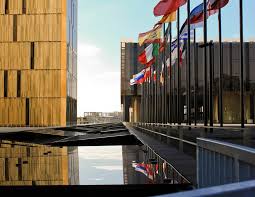 Αντίστοιχο γλωσσικό καθεστώς δεν υφίσταται σε κανένα άλλο δικαστήριο στον κόσμο.
Δικαιοδοτικές αρμοδιότητες σε 2 επίπεδα
Το Δικαστήριο Δημόσιας Διοίκηση ς καταργήθηκε από 01/09/2016
ΔΕΕ - σύνθεση
ΔΕΕ: επιλογή – διορισμός δικαστών
ΔΕΕ: Επιτροπή αξιολόγησης δικαστών (άρθρο 255 ΣΛΕΕ)
σύνθεση: 7 προσωπικότητες που επιλέγονται μεταξύ των πρώην μελών του ΔΕΕ  και του ΓΔΕΕ, των μελών των εθνικών δικαστηρίων και των νομομαθών αναγνωρισμένου κύρους, ένας εκ των οποίων προτείνεται από το ΕυρΚοινβ
συμβουλευτικός ρόλος: γνωμοδοτεί σχετικά με την επάρκεια των υποψηφίων για την άσκηση των καθηκόντων του δικαστή και του γενικού εισαγγελέα του ΔΕΕ και του ΓΔΕΕ, πριν από τη διενέργεια των διορισμών από τις κυβερνήσεις των κ-μ
4ετής θητεία 
όχι δημόσια ακρόαση των υποψηφίων, όχι δημόσια ανακοίνωση της γνωμοδότησης
ΔΕΕ: Γενικός Εισαγγελέας
ά. 252 ΣΛΕΕ
Οι Γενικοί Εισαγγελείς επικουρούν το Δικαστήριο. 
Έργο τους είναι να διατυπώνουν με πλήρη αμεροληψία και ανεξαρτησία μια νομική γνώμη, που αποκαλείται «Προτάσεις», στις υποθέσεις που τους ανατίθενται.
ΔΕΕ: Γενικός Εισαγγελέας
Οι Προτάσεις του δεν είναι δεσμευτικές, αποτελούν όμως χρήσιμο βοήθημα για το ΔΕΕ επειδή  συγκεντρώνουν τη σχετική νομοθεσία και νομολογία. 
 Μπορεί το ΔΕΕ να αποφασίσει ότι η υπόθεση θα εκδικασθεί χωρίς Προτάσεις του Γ.Ε. όταν κρίνει ότι η υπόθεση δεν εγείρει κανένα νέο νομικό ζήτημα.
ΔΕΕ: Γενικός Εισαγγελέας
C – 17/98, Emesa Sugar
   βασικά χαρακτηριστικά του Γ.Ε.
    O διάδικος ζήτησε να του δοθεί η δυνατότητα να απαντήσει στις Προτάσεις του Γ.Ε. 
    ΔΕΕ: «Οι Γ.Ε., μεταξύ των οποίων δεν υπάρχει καμία σχέση ιεραρχίας, δεν αποτελούν ενιαία εισαγγελική αρχή ούτε εξαρτώνται από άλλη αρχή, αντίθετα απ’ ό,τι συμβαίνει στο πλαίσιο της οργανώσεως του δικαιοδοτικού συστήματος σε ορισμένα κ-μ. Το έργο των Γ.Ε. δεν συνίσταται στην προάσπιση οποιουδήποτε συμφέροντος», σκ. 12 και 15
    «Οι Προτάσεις του Γ.Ε. δεν αποτελούν διατύπωση γνώμης  απευθυνόμενης προς τους δικαστές ή τους διαδίκους, η οποία να προέρχεται από αρχή εκτός του Δικαστηρίου […] αλλά για ατομική και αιτιολογημένη άποψη, την οποία διατυπώνει δημόσια ένα μέλος του ίδιου του οργάνου», σκ. 14
ΔΕΕ: κατανομή εργασιών
Ολομέλεια
     μόνον στις ειδικές περιπτώσεις που προβλέπονται από τον Οργανισμό του Δικαστηρίου (ιδίως όταν καλείται να παύσει τον Ευρωπαίο Διαμεσολαβητή ή να απαλλάξει από τα καθήκοντά του ένα μέλος της Ευρωπαϊκής Επιτροπής ή του ΕλΣ λόγω παραβάσεως των υποχρεώσεών του) και όταν το Δικαστήριο εκτιμά ότι η υπόθεση είναι εξαιρετικής σημασίας.

τμήμα μείζονος συνθέσεως
     15 δικαστές, όταν το ζητήσει κράτος μέλος ή όργανο που είναι διάδικος, καθώς και όταν η υπόθεση είναι ιδιαίτερα πολύπλοκη ή σημαντική.
πενταμελή ή τριμελή τμήματα     
    Οι πρόεδροι των πενταμελών τμημάτων εκλέγονται για τρία έτη, οι δε των τριμελών τμημάτων για ένα έτος.
Κανονισμός Διαδικασίας (ά. 253 ΣΛΕΕ)
ΚανΔιαδΔΕΕ: καθορίζεται από το ίδιο το ΔΕΕ, σε αντίθεση με ότι ισχύει σε αρκετά εθνικά δίκαιο, μεταξύ των οποίων και το ελληνικό 

Υπόκειται στην ομόφωνη έγκριση του Συμβουλίου

Σχετική δικονομική αυτονομία του ΔΕΕ 
   (ά. 19-46 ΟργΔΕΕ: δικονομικές διατάξεις από τις οποίες δεν μπορεί να αποκλίνει ο ΚανΔιαδΔΕΕ)
ΔΕΕ: λειτουργία
Γνωμοδοτική

   δεσμευτικές  γνωμοδοτήσεις για τις συμφωνίες που η Ένωση επιθυμεί να συνάψει με τρίτες χώρες ή διεθνείς οργανισμούς.
ΔΕΕ: λειτουργία
Δικαιοδοτική
      Πολύ σημαντικότερη .
      Στο πλαίσιο αυτής της λειτουργίας το Δικαστήριο ασκεί αρμοδιότητες οι οποίες στις έννομες τάξεις των κ-μ κατανέμονται μεταξύ διαφόρων δικαστηρίων. Έτσι, το Δικαστήριο λειτουργεί ως συνταγματικό δικαστήριο όταν εκδικάζει διαφορές μεταξύ των οργάνων της Ένωσης και ελέγχει τη νομιμότητα της νομοθεσίας της Ένωσης,
     ως διοικητικό δικαστήριο όταν ελέγχει τις διοικητικές πράξεις που εκδίδει η Επιτροπή ή, εμμέσως, οι αρχές των κρατών μελών (βάσει του δικαίου της Ένωσης), ως εργατοδικείο και δικαστήριο διαφορών κοινωνικής ασφάλισης όταν εκδικάζει ζητήματα που αφορούν την ελεύθερη κυκλοφορία και την κοινωνική ασφάλιση των εργαζομένων καθώς και την ίση μεταχείριση ανδρών και γυναικών στην εργασία, ως φορολογικό δικαστήριο όταν εξετάζει ζητήματα που αφορούν το κύρος και την ερμηνεία των διατάξεων των οδηγιών επί φορολογικών και τελωνειακών θεμάτων, αλλά και ως αστικό δικαστήριο όταν εκδικάζει αγωγές αποζημιώσεως και όταν ερμηνεύει τις διατάξεις περί αναγνώρισης και εκτέλεσης δικαστικών αποφάσεων επί αστικών και εμπορικών διαφορών.
ΔΕΕ: αρμοδιότητες
Διαδικασία επί παραβάσει
    Επιτροπή κατά κράτους μέλους (άρθρο 258 ΣΛΕΕ)Κράτος μέλος κατά κράτους μέλους (άρθρο 259 ΣΛΕΕ)	
Προσφυγή ακύρωσης και προσφυγή λόγω παραλείψεως θεσμικού οργάνου της Ένωσης ή κράτους μέλους λόγω παράνομης πράξης ή παράλειψης (άρθρα 263 και 265 ΣΛΕΕ)	
Προδικαστική παραπομπή 
    από τα δικαστήρια των κρατών μελών σχετικά με το κύρος και την ερμηνεία διατάξεων της νομοθεσίας της Ένωσης (άρθρο 267 ΣΛΕΕ)	
Ένδικα μέσα κατά αποφάσεων του Γενικού Δικαστηρίου (άρθρο 256 ΣΛΕΕ)
ΔΕΕ: διαδικασία
2 στάδια:
έγγραφο
προφορικό
Ευθείες προσφυγές και αιτήσεις αναίρεσης

Προδικαστικές παραπομπές
ΔΕΕ: έξοδα
Η διαδικασία ενώπιον του Δικαστηρίου διεξάγεται ατελώς. 

Αντιθέτως, τα έξοδα δικηγόρου έχοντος δικαίωμα παράστασης ενώπιον των δικαστηρίων κ-μ, από τον οποίο εκπροσωπείται υποχρεωτικά κάθε διάδικος, δεν αναλαμβάνονται από το Δικαστήριο. Ωστόσο, αν ένας διάδικος αδυνατεί να αντιμετωπίσει το σύνολο ή μέρος των εξόδων της δίκης, μπορεί, χωρίς να εκπροσωπηθεί από δικηγόρο, να ζητήσει την παροχή δικαστικής αρωγής.
ΔΕΕ: θεμελιώδεις αρχές που διατύπωσε και η συμβολή τους
ΓΔΕΕ: λόγος σύστασης
Όπως όλα τα δικαστήρια έτσι και το Δικαστήριο έχει υπερβολικό φόρτο εργασίας. Ο αριθμός των υποθέσεων αυξάνεται συνεχώς με το πέρασμα του χρόνου και θα εξακολουθήσει να αυξάνεται αν αναλογιστεί κανείς το δυναμικό συγκρούσεων που έχει δημιουργηθεί από τις πολυάριθμες Οδηγίες που έχουν ψηφιστεί για την πραγμάτωση της εσωτερικής αγοράς και έχουν μεταφερθεί στα εθνικά δίκαια. Άλλα αμφισβητούμενα θέματα που χρήζουν της απάντησης του Δικαστηρίου προδιαγράφονται ήδη σε σχέση με τη συνθήκη για την Ευρωπαϊκή Ένωση. Για τον λόγο αυτό, δημιουργήθηκε ήδη το 1988 ένα ακόμη δικαστήριο.
ΓΔEE
Το Γενικό Δικαστήριο δεν είναι νέο όργανο της Ένωσης, αλλά μέρος του θεσμού του «Δικαστηρίου». Συγχρόνως, όμως, είναι ανεξάρτητο και οργανωτικά αυτόνομο σε σχέση με το Δικαστήριο. Διαθέτει δική του γραμματεία και διέπεται από δικό του Κανονισμό Διαδικασίας. Για λόγους διάκρισης προτάσσεται το γράμμα «T» (Tribunal) για τις υποθέσεις του Γενικού Δικαστηρίου (π.χ. T-1/99) και το γράμμα               «C» (Cour) για τις υποθέσεις του Δικαστηρίου     (π.χ. C-1/99).
ΓΔΕΕ - σύνθεση
Σήμερα το ΓΔΕΕ αποτελείται από 54 δικαστές (2 ανά Κράτος-μέλος),
που διορίζονται με κοινή συμφωνία από τις κυβερνήσεις των κρατών μελών
για περίοδο έξι ετών
Σε αντίθεση με το ∆ικαστήριο, το Γενικό Δικαστήριο δεν έχει μόνιμους Γενικούς Εισαγγελείς. Ωστόσο, κατ' εξαίρεση, μπορεί ένας δικαστής να κληθεί να ασκήσει καθήκοντα Γ.Ε.
ΓΔΕΕ: επιλογή – διορισμός δικαστών
ΓΔΕΕ: κατανομή εργασιών
Το Γενικό Δικαστήριο εκδικάζει τις υποθέσεις που του υποβάλλονται με τριμελή ή πενταμελή τμήματα ενώ, σε ορισμένες περιπτώσεις, δικάζει ως μονομελές δικαστήριο. Μπορεί επίσης να συνεδριάσει ως τμήμα μείζονος συνθέσεως (δεκαπέντε δικαστές), όταν αυτό δικαιολογείται από τη νομική δυσκολία ή τη σπουδαιότητα της υποθέσεως.
Οι πρόεδροι των πενταμελών τμημάτων εκλέγονται μεταξύ των δικαστών για τριετή θητεία. Το ΓΔΕΕ διαθέτει μεν δική του Γραμματεία, για τις άλλες όμως ανάγκες του χρησιμοποιεί τις διοικητικές και μεταφραστικές υπηρεσίες του θεσμικού οργάνου.
Κανονισμός Διαδικασίας (ά. 254 ΣΛΕΕ)
ΚανΔιαδΔΕΕ: τον καθορίζει το ίδιο το ΓΔΕΕ 

Υπόκειται στην έγκριση όχι μόνον του Συμβουλίου, αλλά και του ΔΕΕ
ΓΔΕΕ: αρμοδιότητες
Σε πρώτο βαθμό, δηλαδή υπό τον έλεγχο του Δικαστηρίου, το ΓΔΕΕ είναι αρμόδιο για προσφυγές ακύρωσης ή λόγω παράλειψης που ασκούνται από φυσικά ή νομικά πρόσωπα κατά οργάνων της Ένωσης, προσφυγές των κρατών μελών κατά της Επιτροπής και/ή του Συμβουλίου που αφορούν τους τομείς των κρατικών ενισχύσεων, του αντιντάµπινγκ και των εκτελεστικών αρμοδιοτήτων, αποφάσεις βάσει ρήτρας διαιτησίας που έχει περιληφθεί σε σύμβαση συναφθείσα από την ΕΕ ή για λογαριασμό της, καθώς και για αγωγές αποζημίωσης κατά της ΕΕ.
Επίσης, προβλέπεται ότι στο Γενικό Δικαστήριο δύναται να μεταβιβαστεί αρμοδιότητα για την έκδοση προδικαστικών αποφάσεων σε ορισμένους τομείς, ωστόσο μέχρι σήμερα δεν έχει γίνει χρήση της δυνατότητας αυτής.
ΓΔΕΕ: διαδικασία
2 στάδια:

έγγραφο

προφορικό
ΓΔΕΕ: ταχεία διαδικασία
Η διαδικασία αυτή επιτρέπει στο Γενικό Δικαστήριο να αποφαίνεται γρήγορα επί της ουσίας στις υποθέσεις που κρίνει ως ιδιαιτέρως επείγουσες. Την εφαρμογή της ταχείας διαδικασίας μπορεί να ζητήσει είτε ο προσφεύγων είτε ο καθού. Μπορεί, επίσης, να την αποφασίσει αυτεπαγγέλτως το Γενικό Δικαστήριο.
www.curia.eu
Ερωτήσεις
Tι γνωρίζετε για τη σύνθεση του ΔΕΕ και του ΓΔΕΕ; 
Ποια είναι η διαδικασία επιλογής και διορισμού των δικαστών στο ΔΕΕ και το ΓΔΕΕ;
Τι γνωρίζετε για τον θεσμό του Γενικού Εισαγγελέα;
Ποιες είναι οι αρμοδιότητες του ΔΕΕ;
Ποιες είναι οι αρμοδιότητες του ΓΔΕΕ;